Series: Going Home

Part 2. “On the Way.”

John Staiger

Morningside Church of Christ 

Sunday 29 May 2022

AM Sermon

Broadcast live from 42 Leslie Ave, Auckland, Aotearoa/NZ.
Series: Going Home Part 2. “On the Way.”
Fixing my compass…
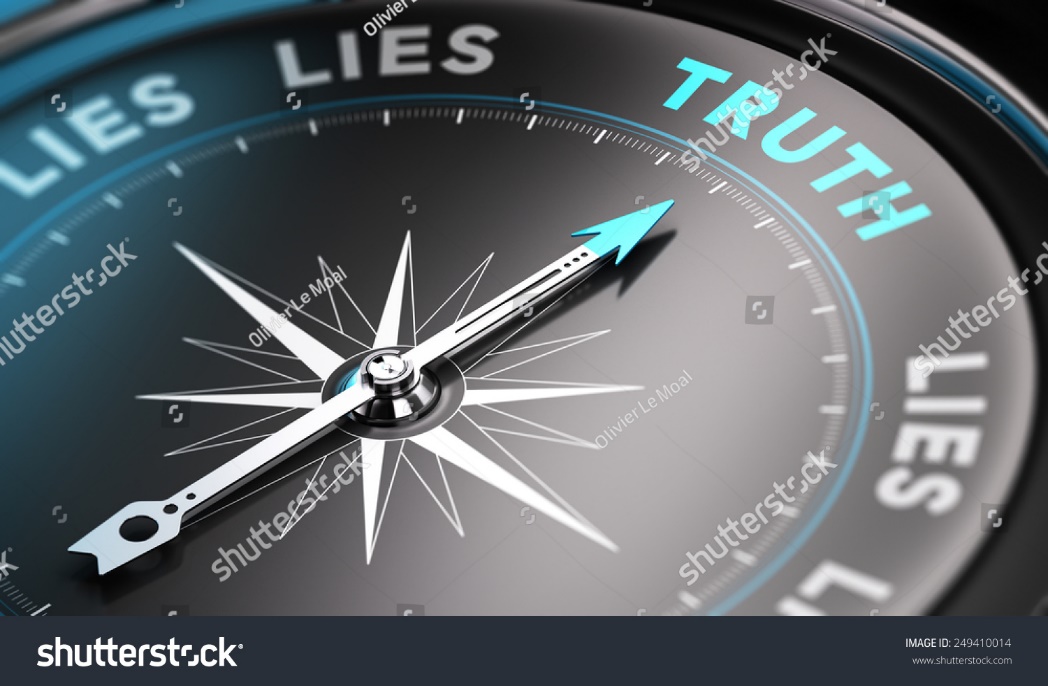 Series: Going Home Part 2. “On the Way.”
Fixing my compass…
What I don’t believe matters—

John 3:18
18He who believes in Him is not judged; he who does not believe has been judged already, because he has not believed in the name of the only begotten Son of God. (NASB95)
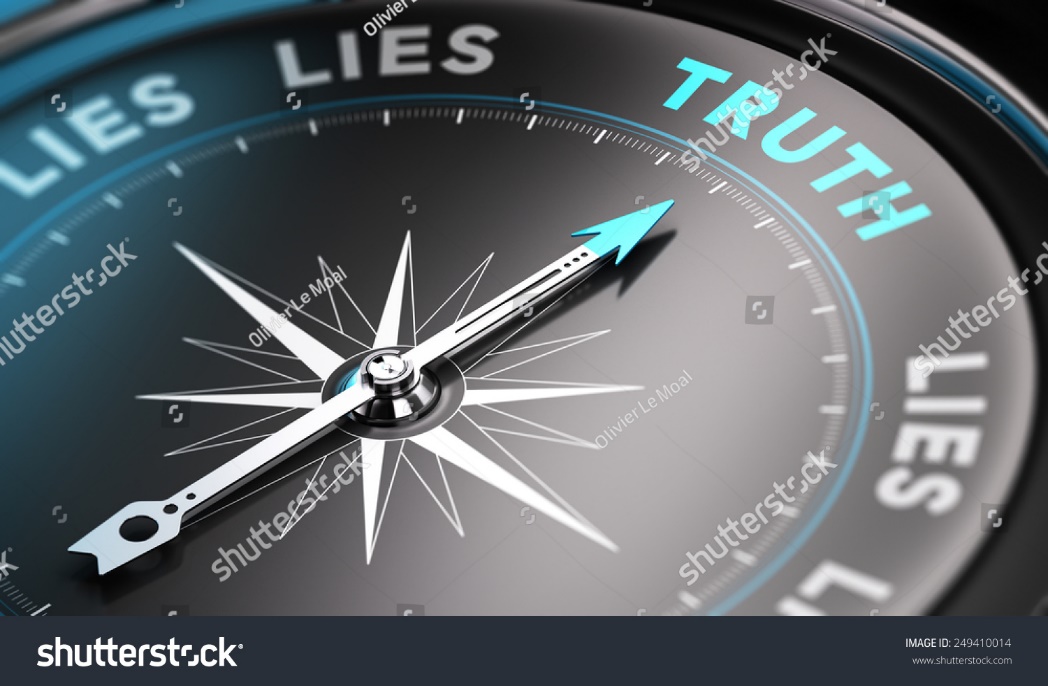 Series: Going Home Part 2. “On the Way.”
Fixing my compass
What I don’t believe matters—

John 3:18
18He who believes in Him is not judged; he who does not believe has been judged already, because he has not believed in the name of the only begotten Son of God. (NASB95)
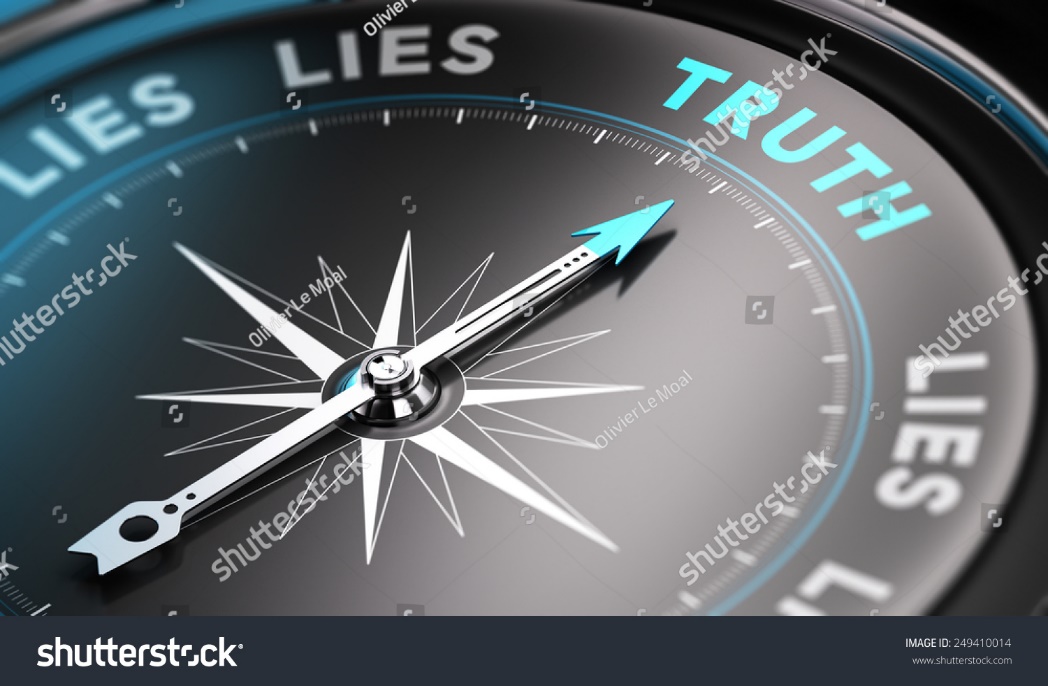 Series: Going Home Part 2. “On the Way.”
Fixing my compass
Not my Future

2 Thessalonians 1:9—
9These will pay the penalty of eternal destruction, away from the presence of the Lord and from the glory of His power, (NASB95)
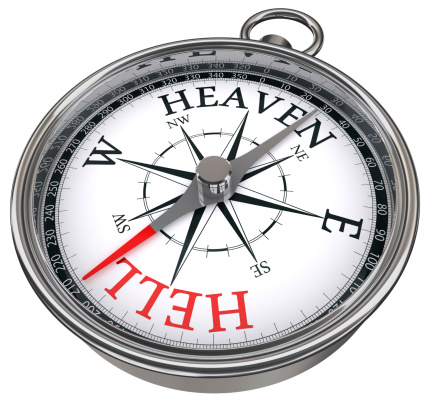 Series: Going Home Part 2. “On the Way.”
Fixing my compass
Not my Future

2 Thessalonians 1:9—
9These will pay the penalty of eternal destruction, away from the presence of the Lord and from the glory of His power, (NASB95)
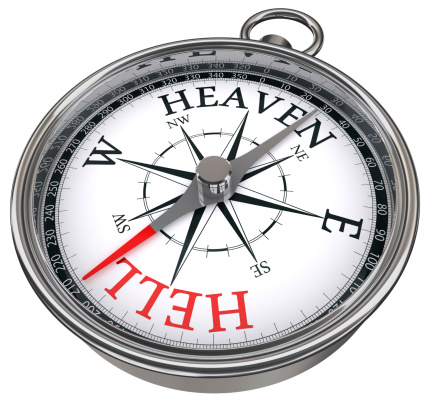 Series: Going Home Part 2. “On the Way.”
I was lost…
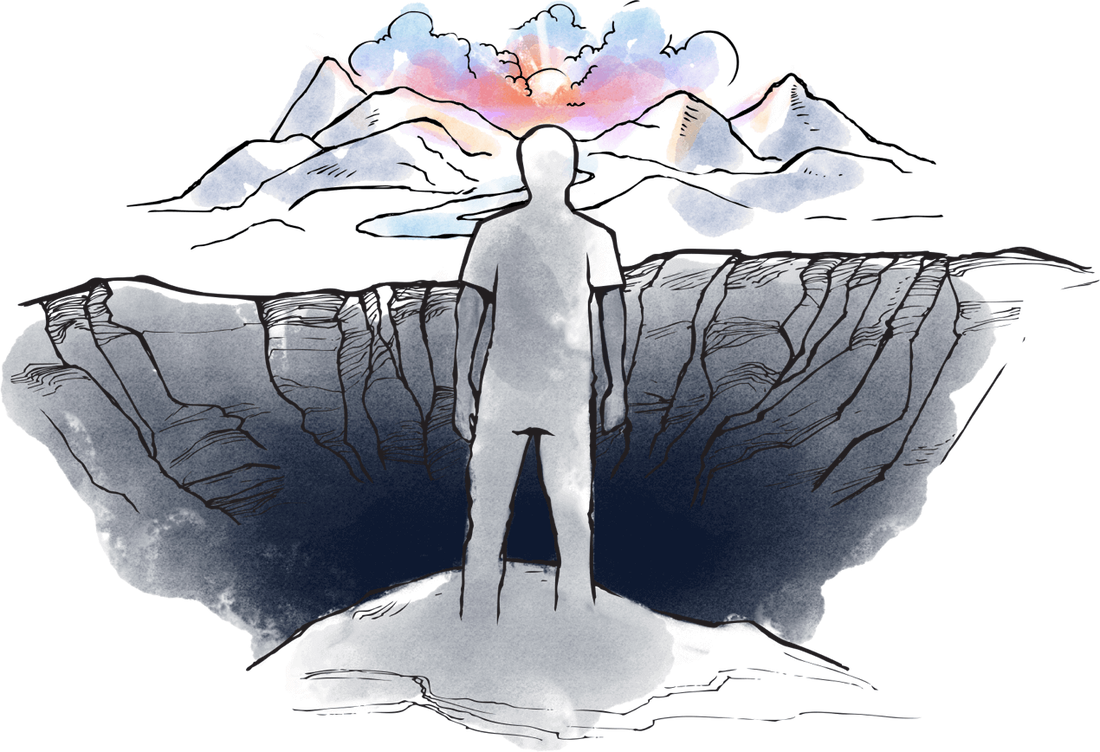 Series: Going Home Part 2. “On the Way.”
I was lost…
Ephesians 2:12—
12Remember that you were at that time separate from Christ, excluded from the commonwealth of Israel, and strangers to the covenants of promise, having no hope and without God in the world.
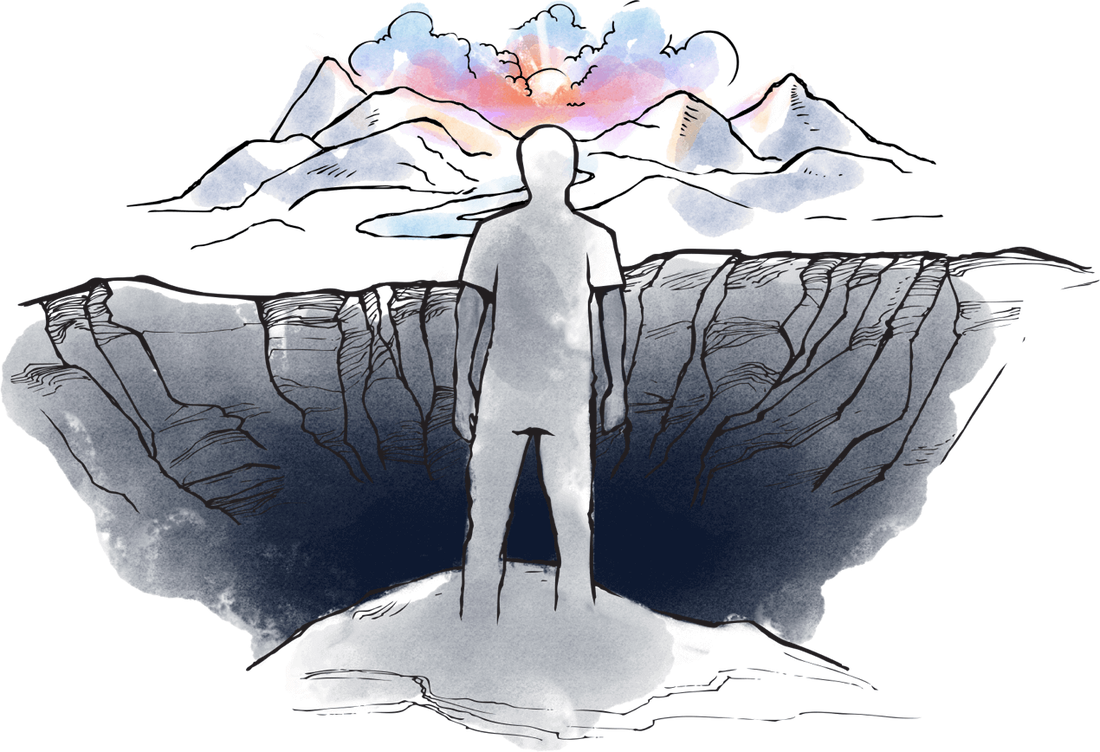 Series: Going Home Part 2. “On the Way.”
Now I’m Found…
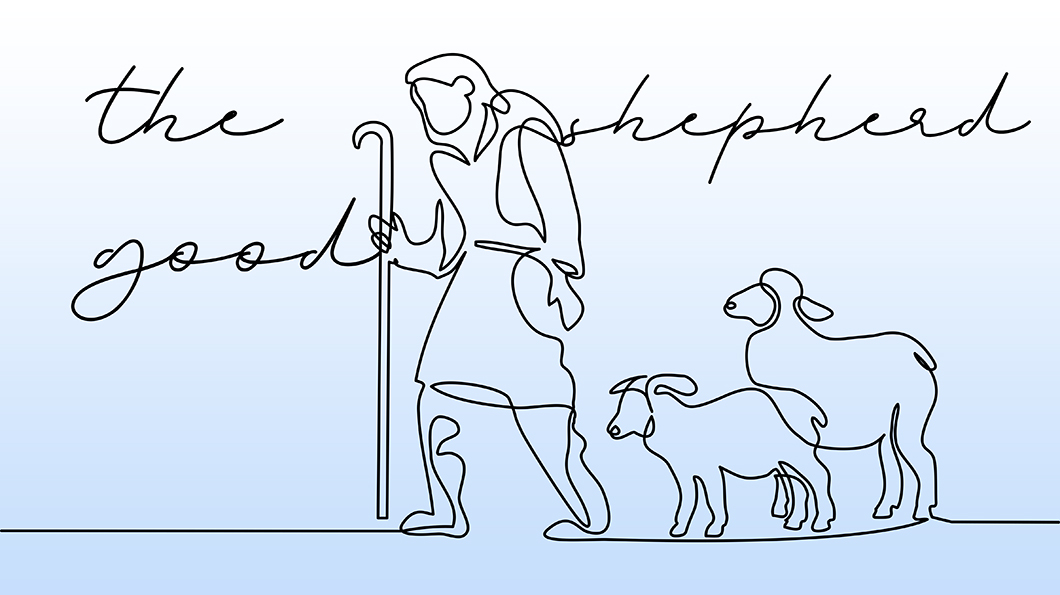 Series: Going Home Part 2. “On the Way.”
Now I’m Found…
Not getting lost again…
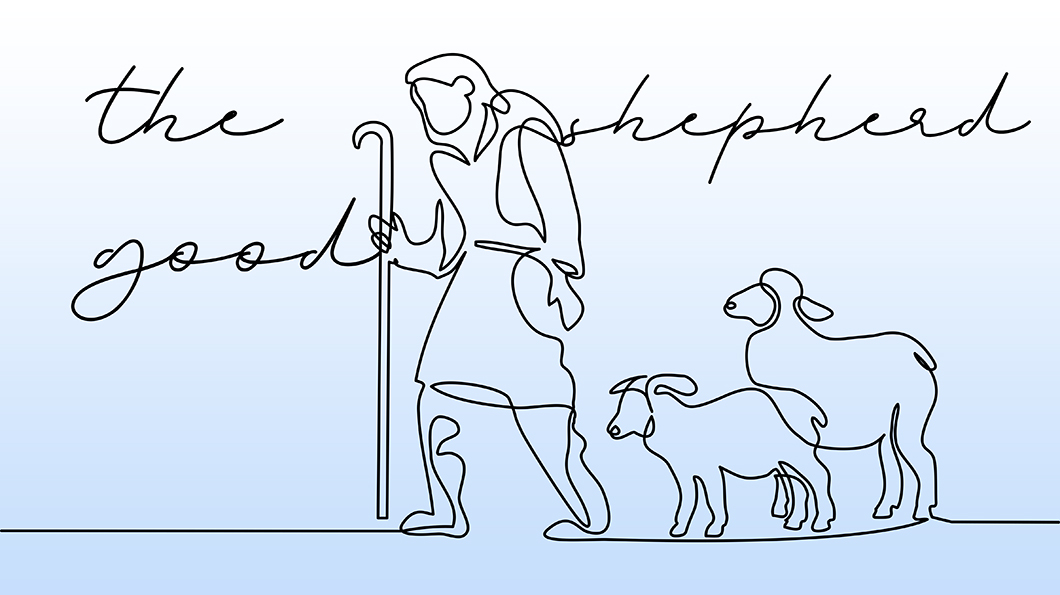 Series: Going Home Part 2. “On the Way.”
Now I’m Found…
Not getting lost again…

Jesus said that we WERE like sheep without a SHEPHERD. (Mt.9:36)
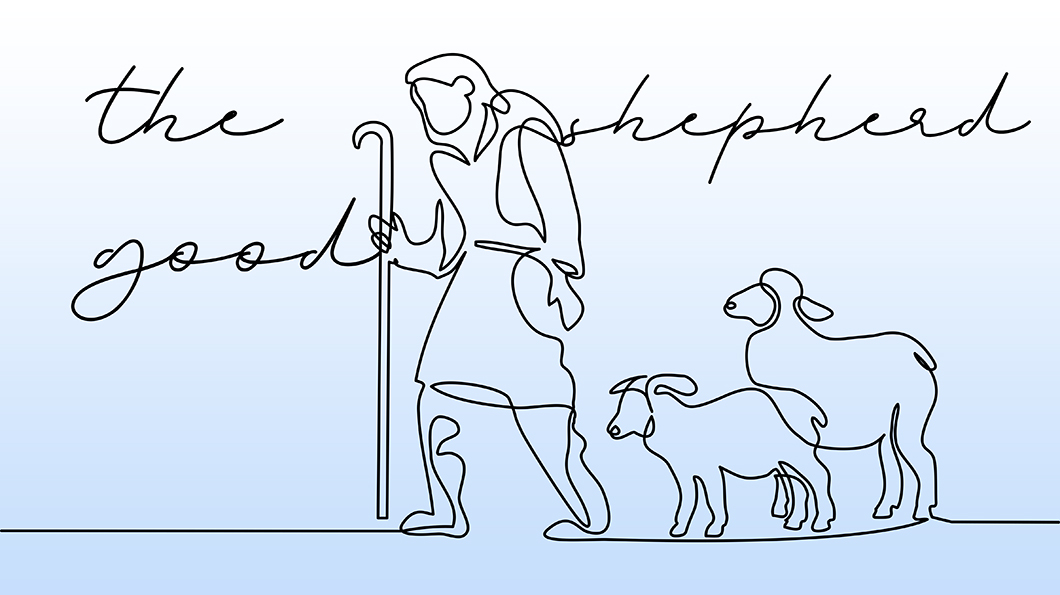 Series: Going Home Part 2. “On the Way.”
Now I’m Found…
Not getting lost again…

Jesus said that we WERE like sheep without a SHEPHERD.
His COMPASSION rescued us. (Luke 15:3-7)
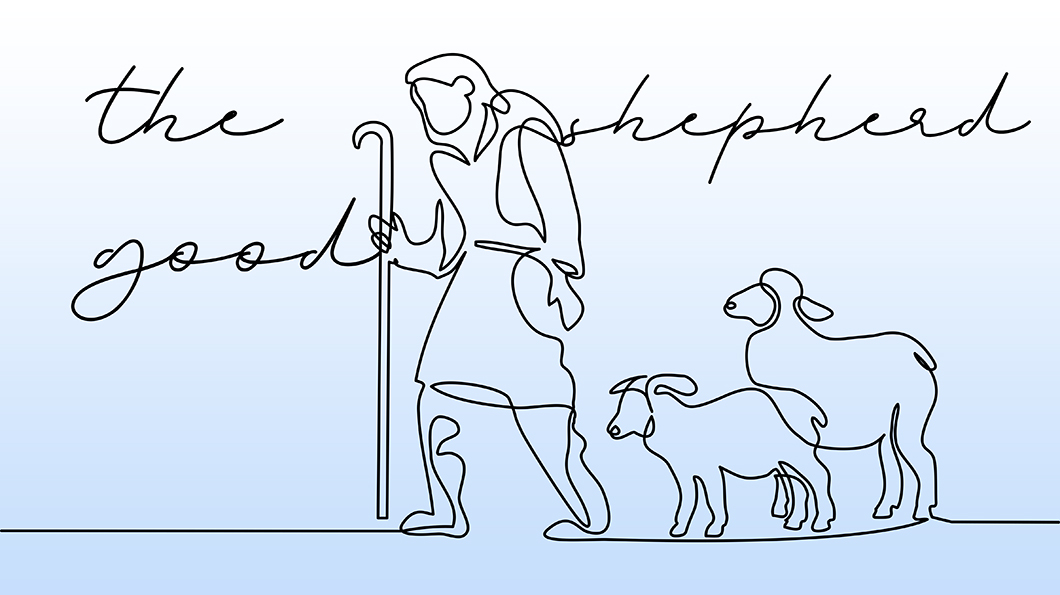 Series: Going Home Part 2. “On the Way.”
Now I’m Found…
Not getting lost again…

Jesus said that we WERE like sheep without a SHEPHERD.
His COMPASSION rescued us.
We know his VOICE and FOLLOW him. (Jn.10:4)
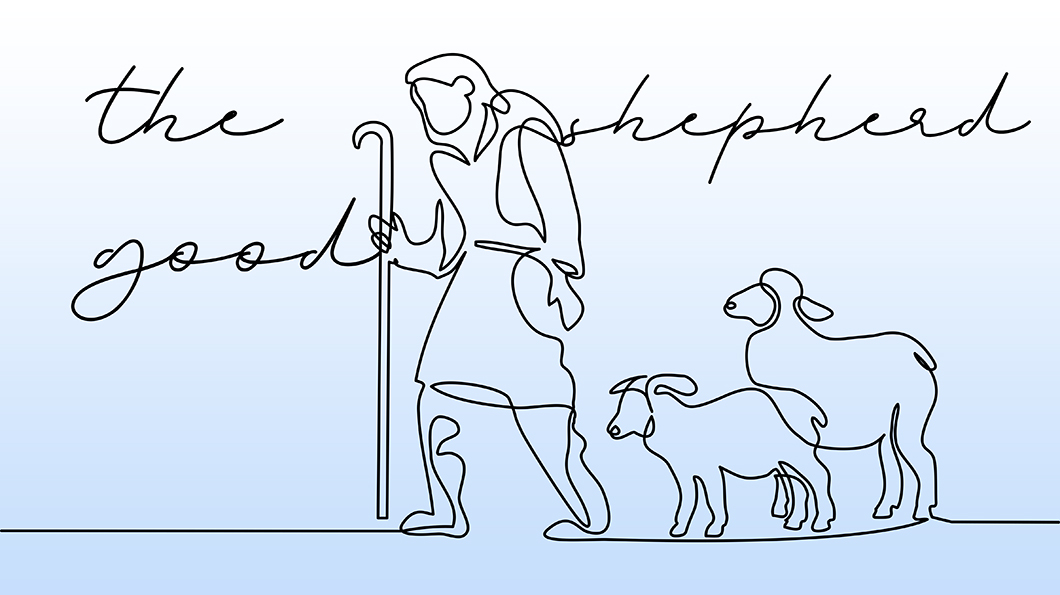 Series: Going Home Part 2. “On the Way.”
Now I’m Found…
Not getting lost again…
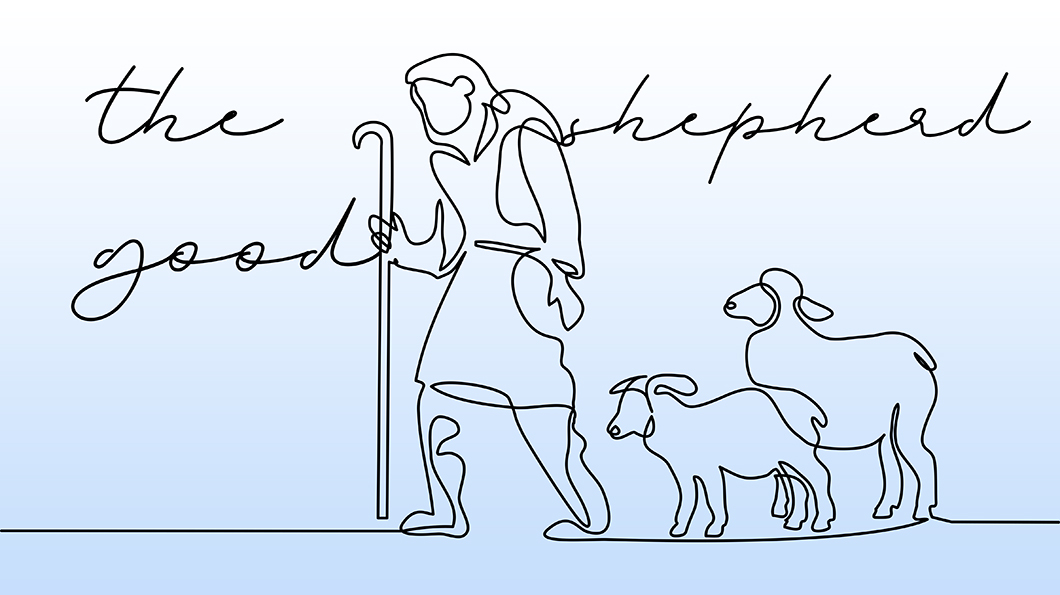 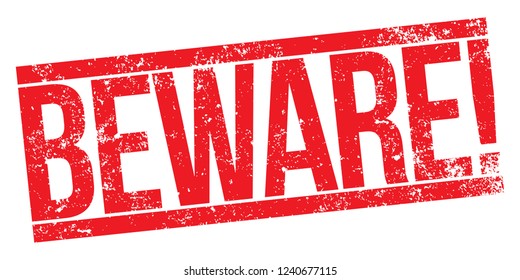 Series: Going Home Part 2. “On the Way.”
Now I’m Found…
Not getting lost again…

Don’t get caught up in SHEEP-OLOGY.
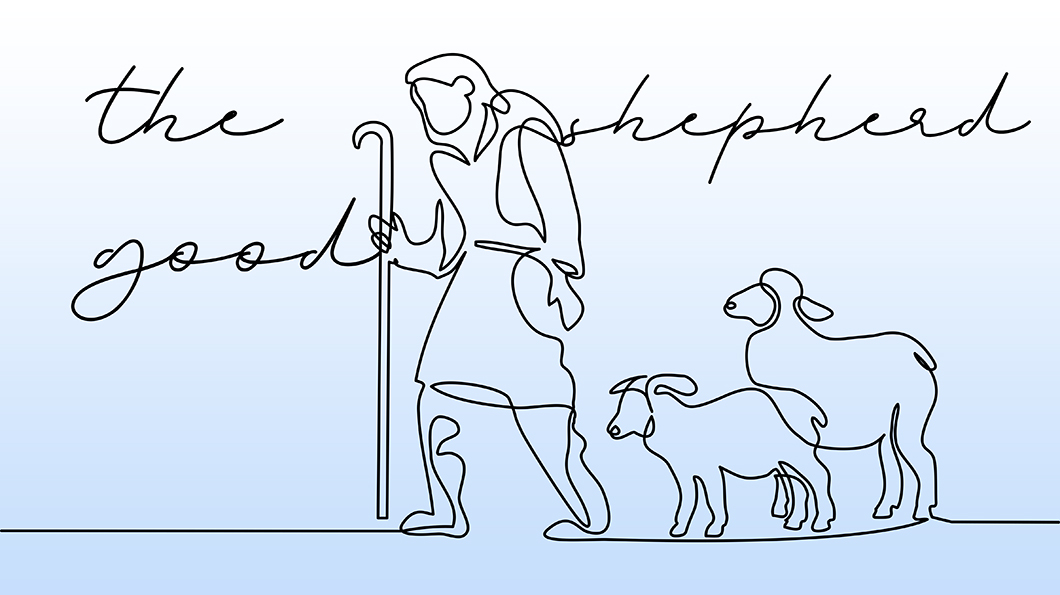 Series: Going Home Part 2. “On the Way.”
Now I’m Found…
Not getting lost again…

Don’t get caught up in SHEEP-OLOGY
“The study of the Sheep.”
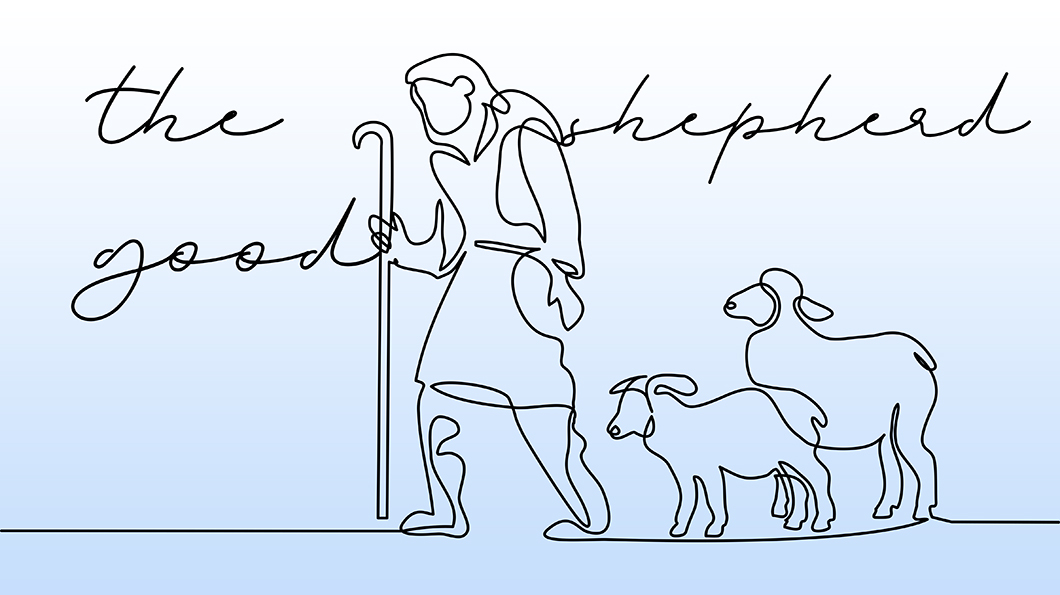 Series: Going Home Part 2. “On the Way.”
Now I’m Found…
Not getting lost again…

Don’t get caught up in SHEEP-OLOGY
“The study of the Sheep.”
Christians studying  Christians.
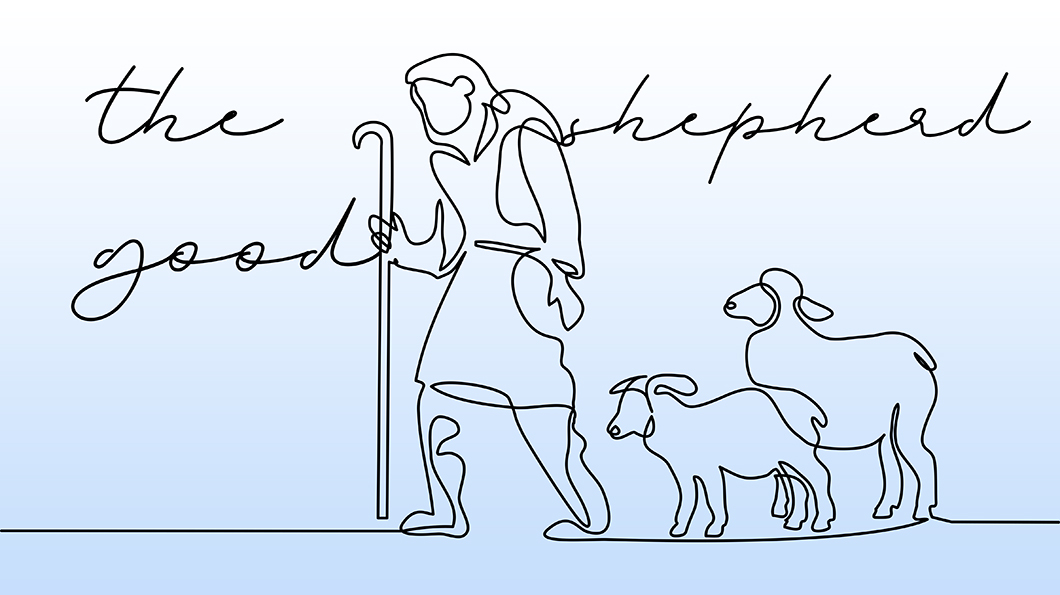 Series: Going Home Part 2. “On the Way.”
Now I’m Found…
Not getting lost again…

Don’t get caught up in SHEEP-OLOGY
“The study of the Sheep.”
Christians studying  Christians.
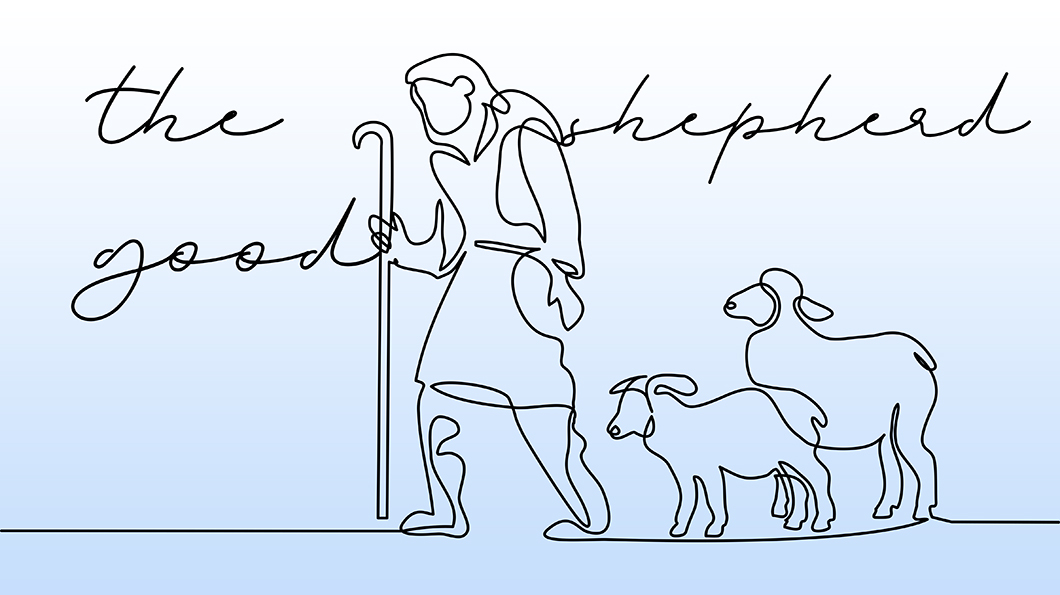 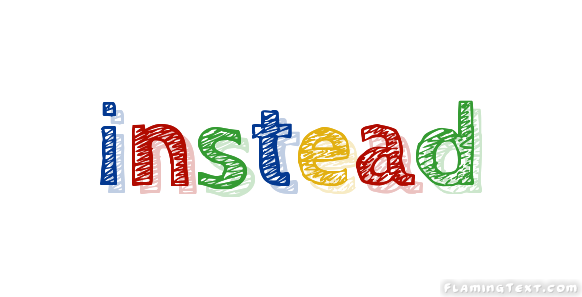 Series: Going Home Part 2. “On the Way.”
Now I’m Found…
Not getting lost again…

Hebrews 12:2—
Fixing our eyes on Jesus, the pioneer and perfecter of faith. (NIV)
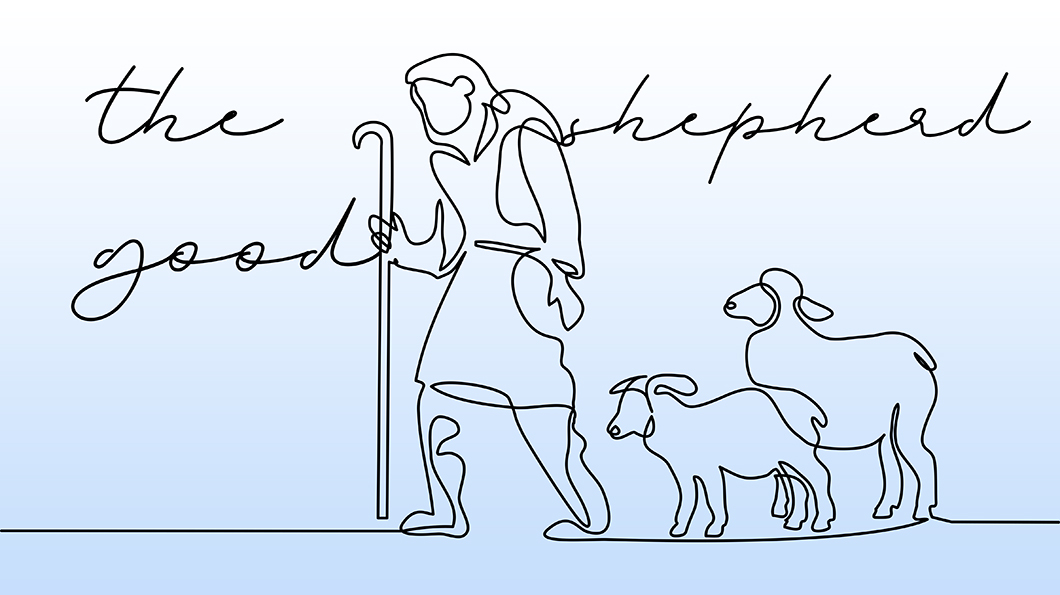 Series: Going Home Part 2. “On the Way.”
Carrying my cross…
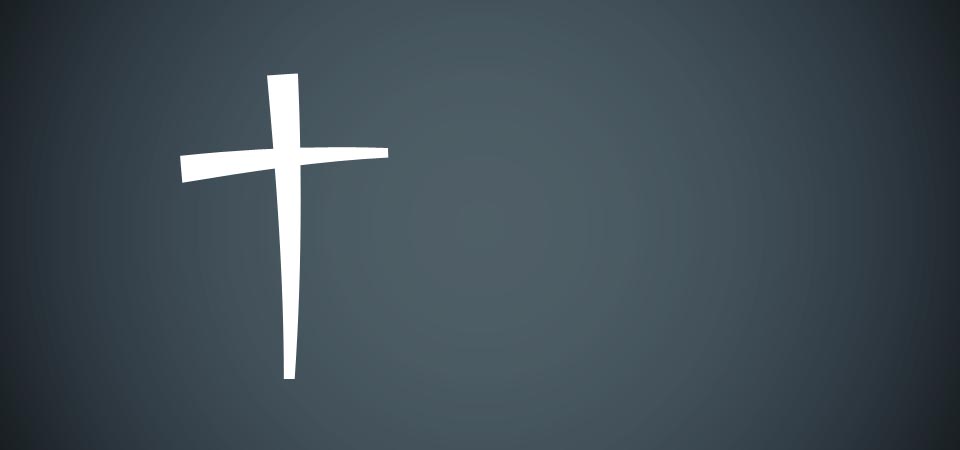 Series: Going Home Part 2. “On the Way.”
Carrying my cross…
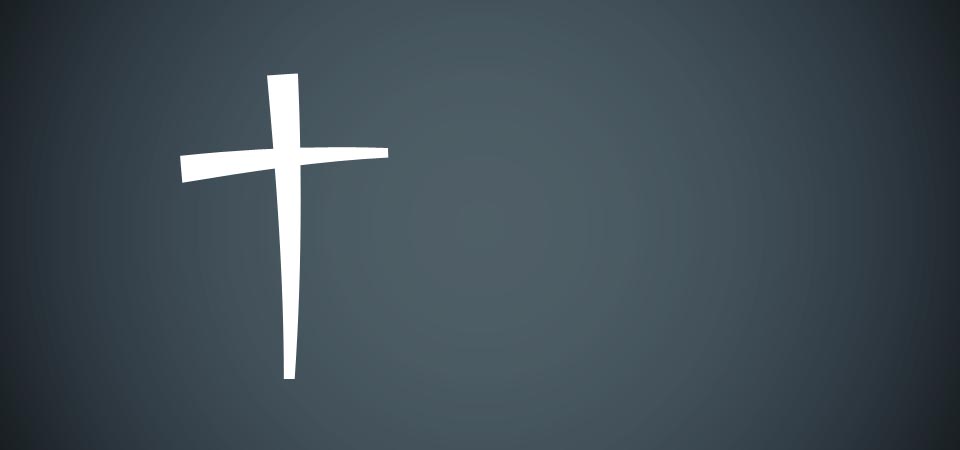 Luke 9:23—
23And He was saying to them all, “If anyone wishes to come after Me, he must deny himself, and take up his cross daily and follow Me. (NASB95)
Series: Going Home Part 2. “On the Way.”
Carrying my cross…
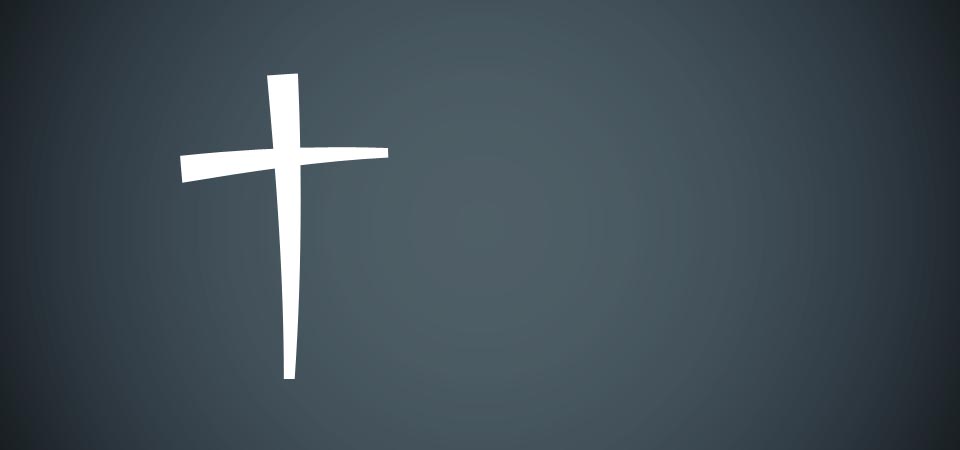 Galatians 2:20—
20 I have been crucified with Christ; and it is no longer I who live, but Christ lives in me; and the life which I now live in the flesh I live by faith in the Son of God, who loved me and gave Himself up for me. (NASB95)
Series: Going Home Part 2. “On the Way.”
Carrying my cross…
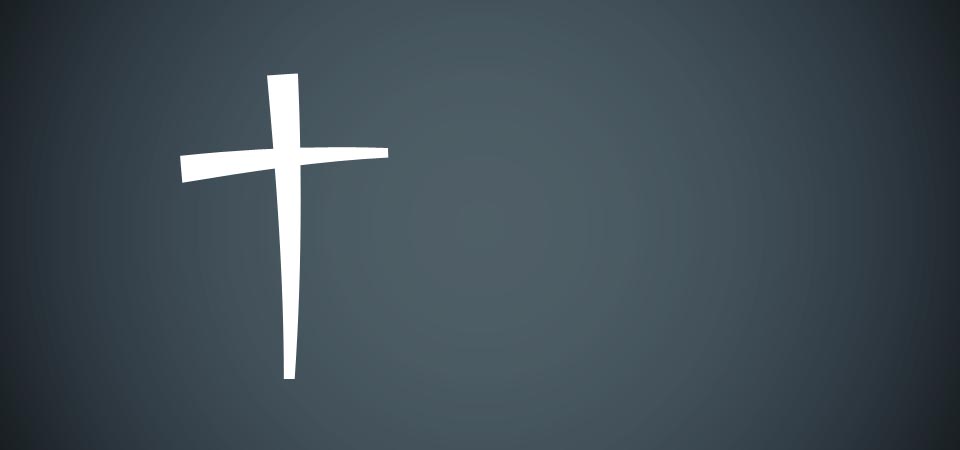 Romans 8:12-14—
12 So then, brethren, we are under obligation, not to the flesh, to live according to the flesh—
Series: Going Home Part 2. “On the Way.”
Carrying my cross…
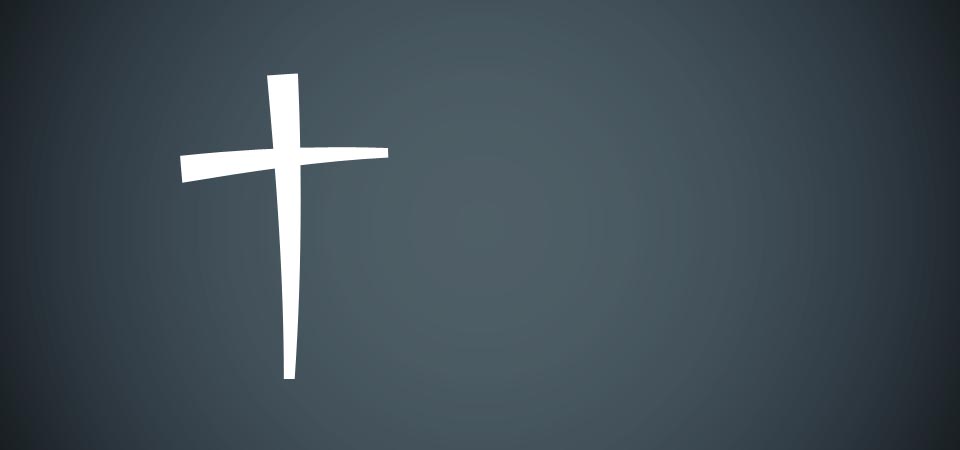 Romans 8:12-14—
12 So then, brethren, we are under obligation, not to the flesh, to live according to the flesh—
13 for if you are living according to the flesh, you must die;
Series: Going Home Part 2. “On the Way.”
Carrying my cross…
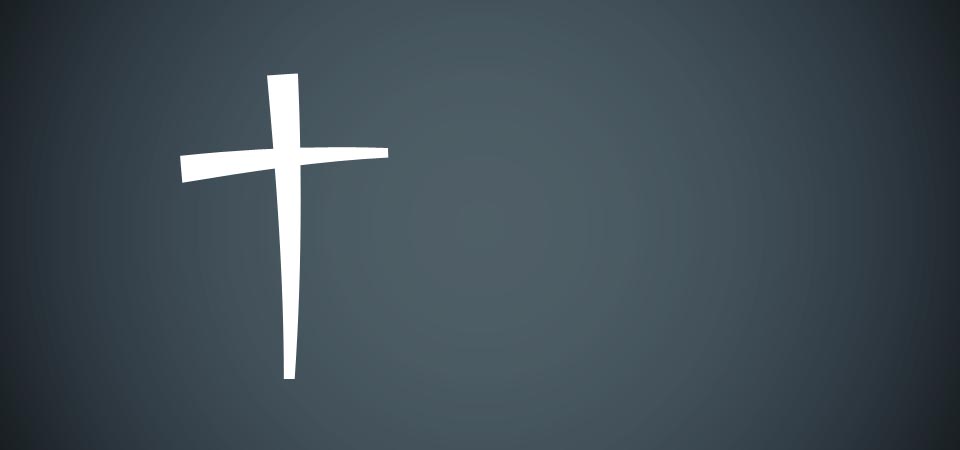 Romans 8:12-14—
12 So then, brethren, we are under obligation, not to the flesh, to live according to the flesh—
13 for if you are living according to the flesh, you must die; 
but if by the Spirit you are putting to death the deeds of the body, you will live.
Series: Going Home Part 2. “On the Way.”
Carrying my cross…
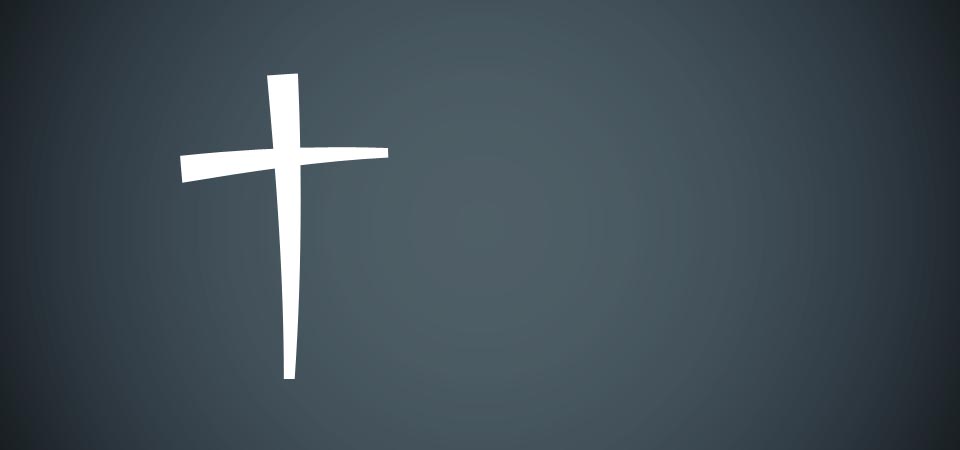 Romans 8:12-14—
12 So then, brethren, we are under obligation, not to the flesh, to live according to the flesh—
13 for if you are living according to the flesh, you must die; 
but if by the Spirit you are putting to death the deeds of the body, you will live. 
14 For all who are being led by the Spirit of God, these are sons of God.
 (NASB95)
Series: Going Home Part 1. “Nazareth Bound.”
Galatians 3:27—
For all of you who were baptized into Christ have clothed yourselves with Christ. (NASB95)
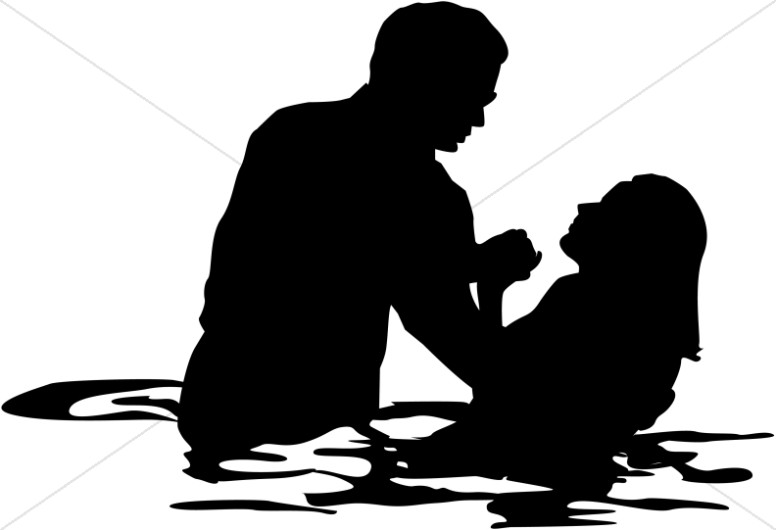